স্বাগতম
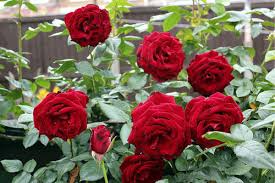 পরিচিতি
ছামিনা জাফর রিনা
ট্রেড ইন্সট্রাক্টর (জেনারেল ইলেক্ট্রনিক্স )
চান্দিনা ডাঃ ফিরোজা  পাইলট  বালিকা উচ্চ বিদ্যালয়।
মোবাইলঃ ০১৮১৯৯৪১৫৪৮
ই-মেইলঃ saminabayzid@gmail.com
বিষয়ঃজেনারেল ইলেক্ট্রনিক্স-১
শ্রেণীঃ ৯ম
ইলেক্ট্রনিক্স সিম্বল
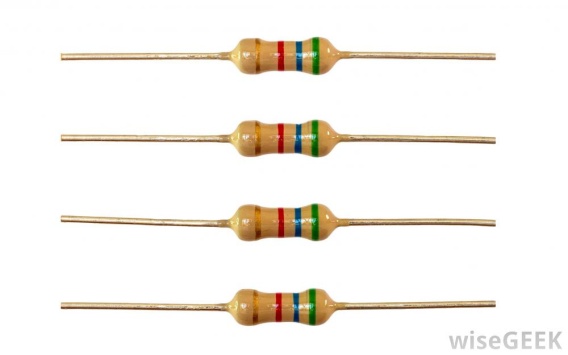 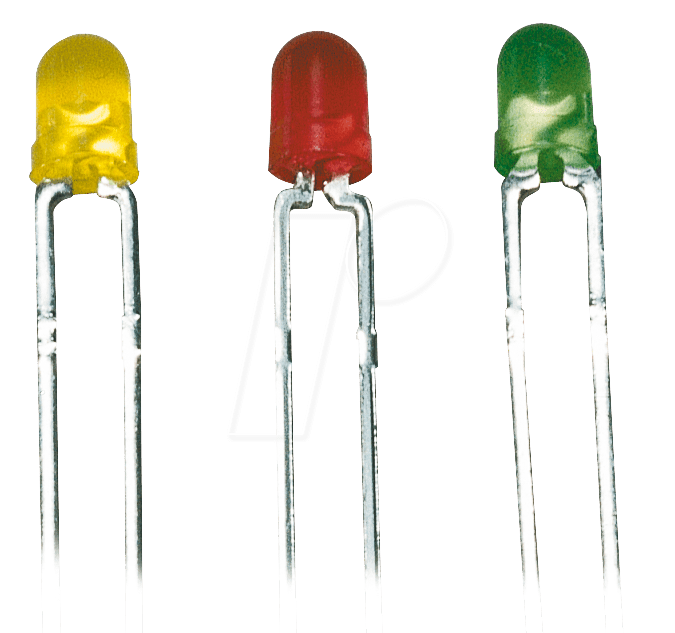 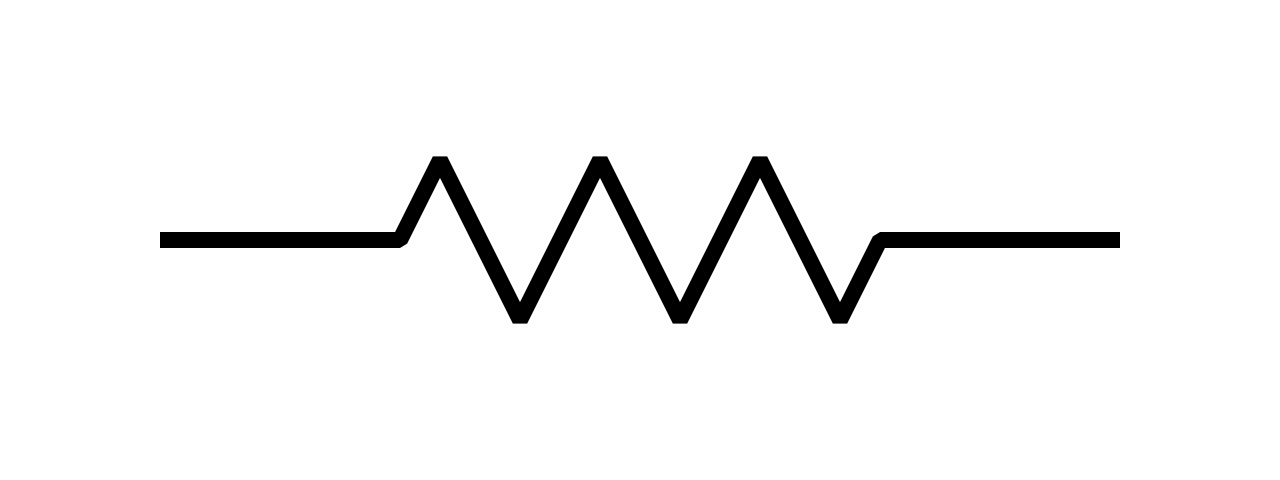 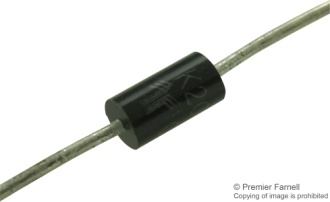 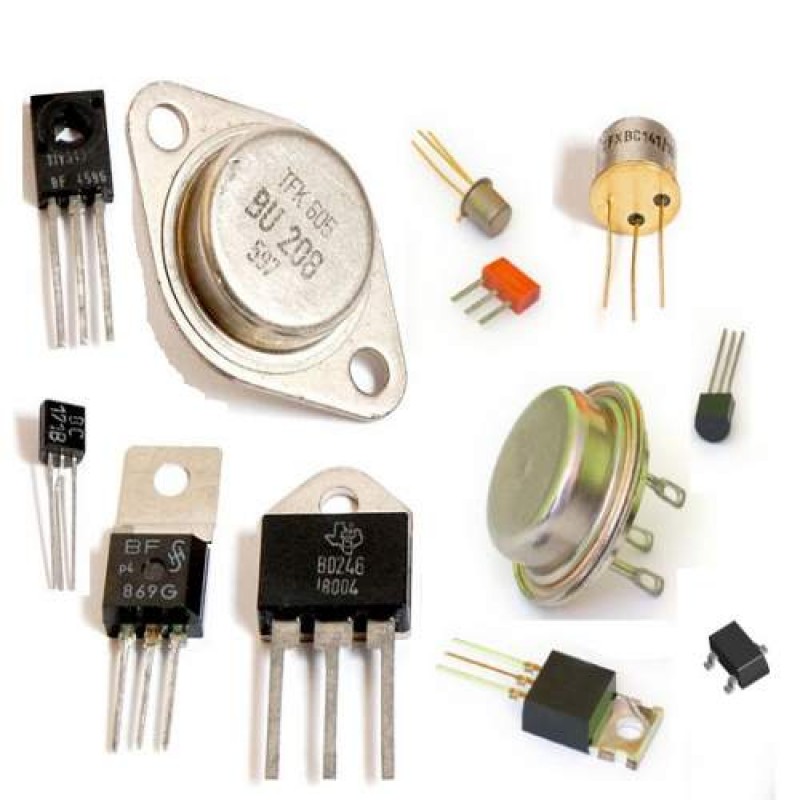 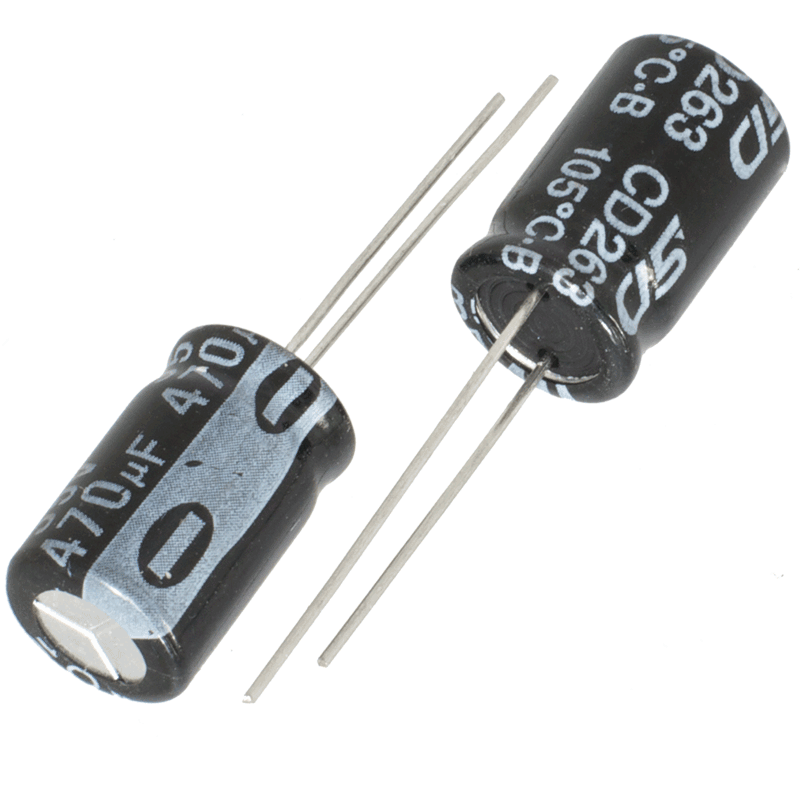 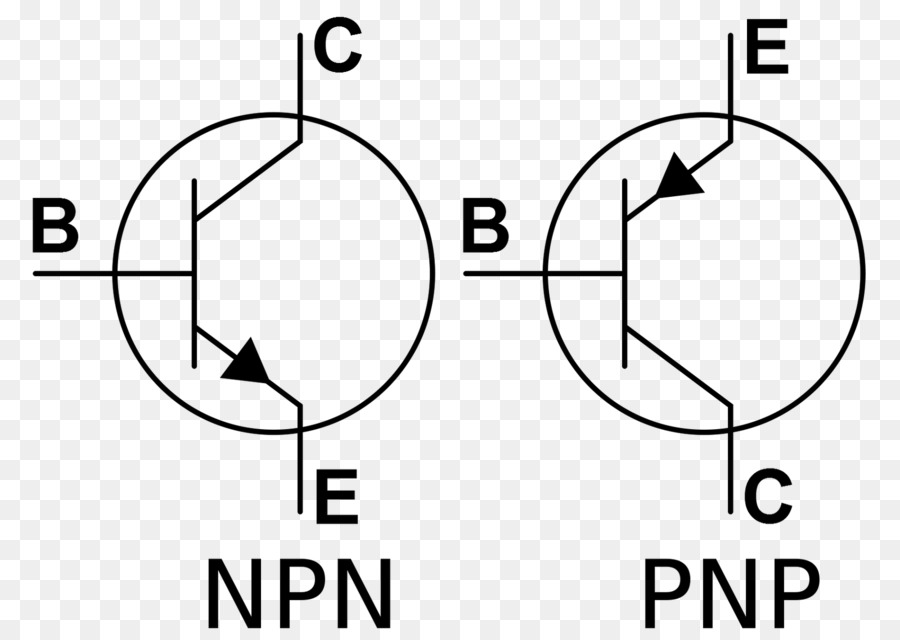 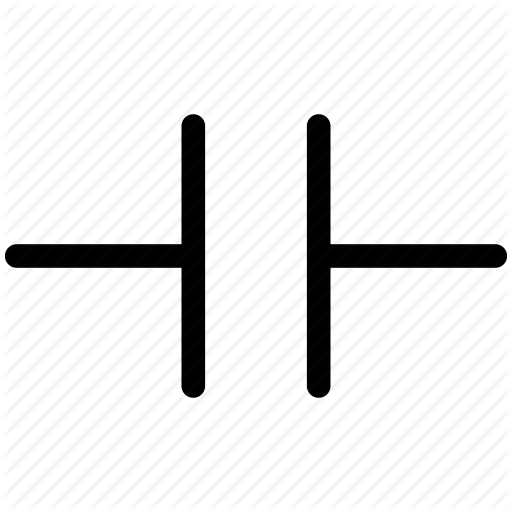 শিখনফল
এই পাঠ শেষে শিক্ষার্থীরা-
ইলেক্ট্রনিক্সে ব্যবহৃত সিম্বলগুলি অংকন করতে পারবে। 
ইলেক্ট্রনিক কম্পোনেন্টগুলোর নাম শিখতে পারবে।  
কম্পোনেন্টগুলোর ব্যবহার শিখতে পারবে।
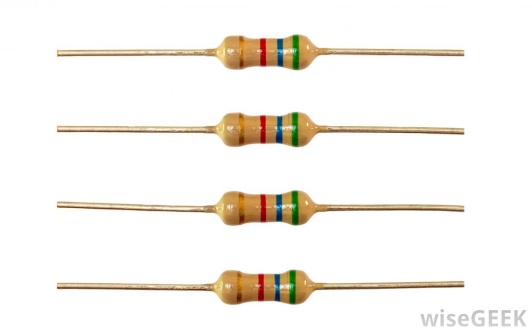 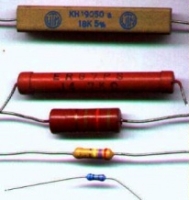 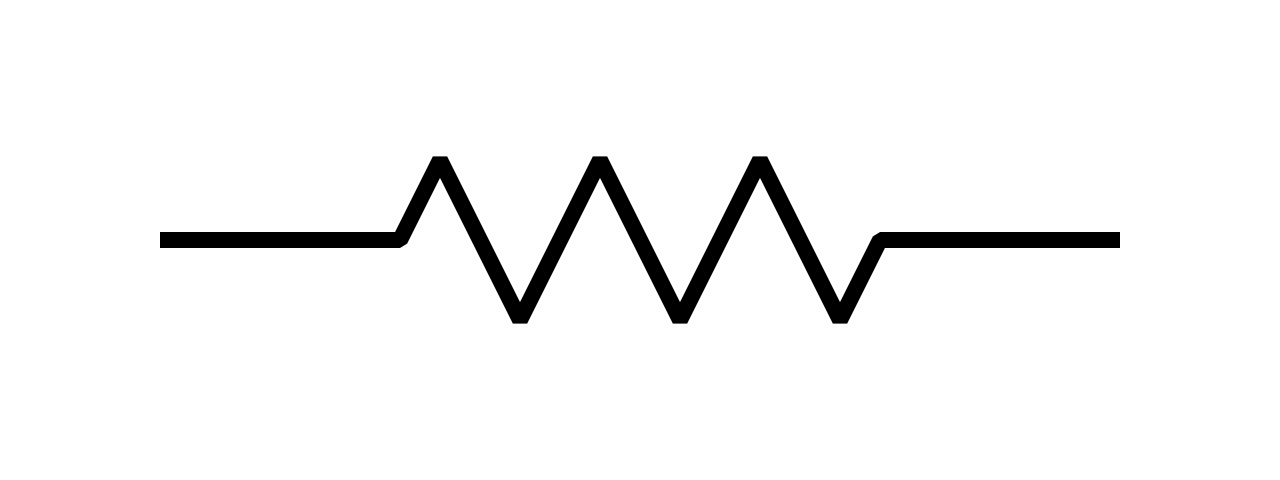 রেজিস্টর
ব্যবহারঃ এটি বিভিন্ন ইলেক্ট্রনিক সার্কিটের কারেন্ট প্রবাহকে বাধা প্রদান করে।
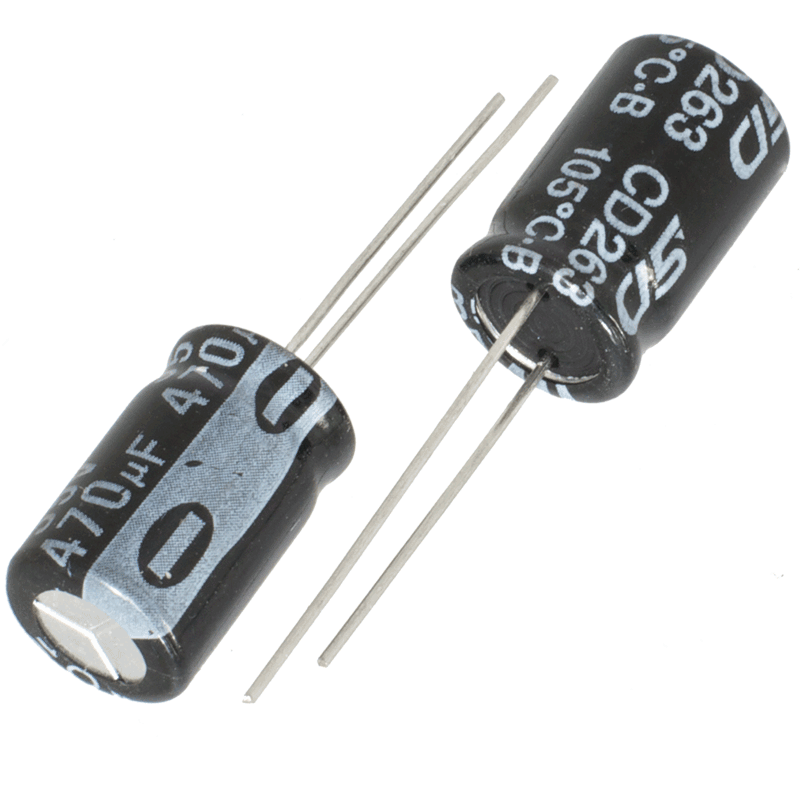 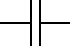 ক্যাপাসিটর
ব্যবহারঃ এটি ডিসি ভোল্টেজ ফিল্টারিং করতে এবং বিদ্যুৎ সঞ্চিত করতে ব্যবহৃত হয়।
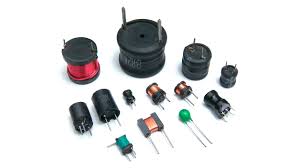 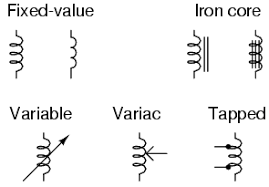 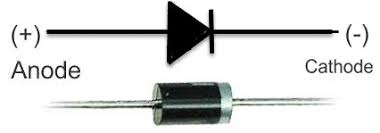 ডায়োড
ব্যবহারঃ এটি এসিকে ডিসিতে রূপান্তর করে।এর সাহায্যে সুইচিং এর কাজ করা যায়।
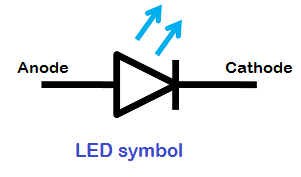 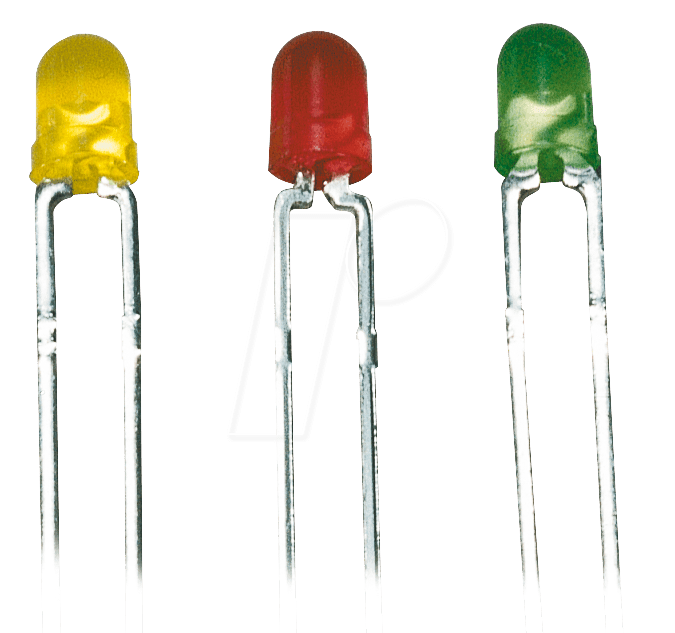 এল ই ডি
ব্যবহারঃ এটি ডিসপ্লে এবং ইন্ডিকেটর হিসাবে ব্যবহৃত হয়।এর মধ্য দিয়ে কারেন্ট প্রবাহ হলে আলোকশক্তি উৎপন্ন করে।
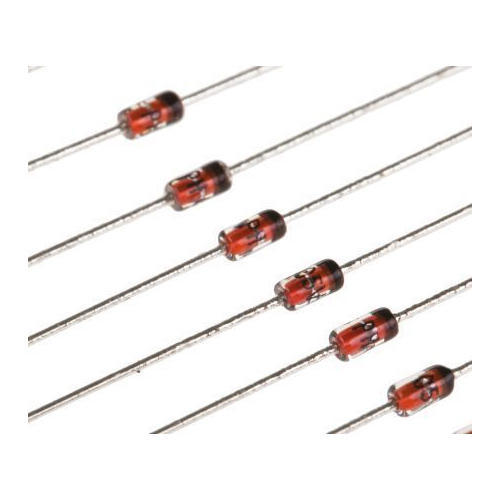 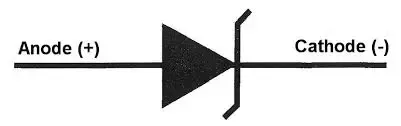 জিনার ডায়োড
ব্যবহারঃ এটি রেগুলেশন করার জন্য বিভিন্ন ইলেক্টনিক সার্কিটে ব্যবহৃত হয়।
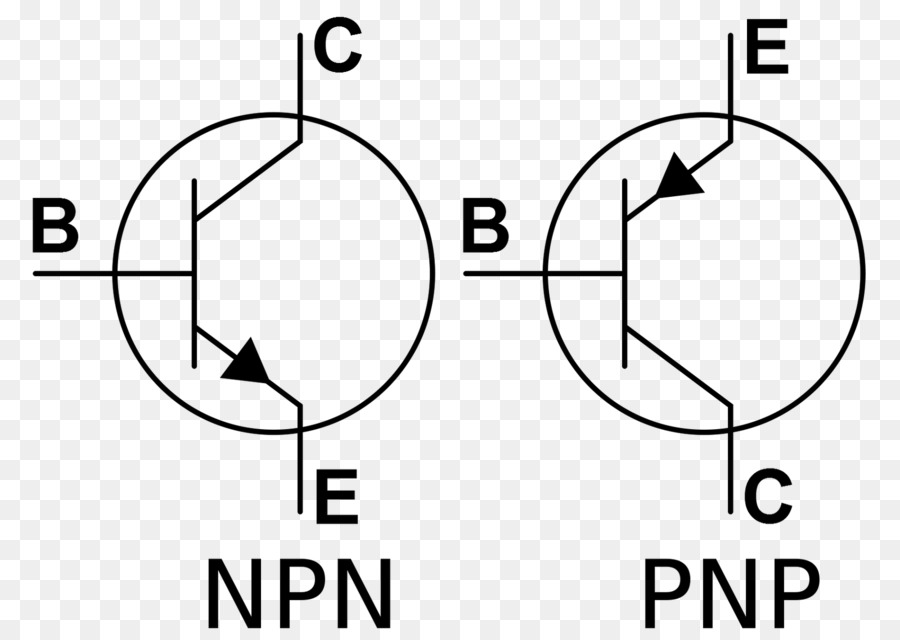 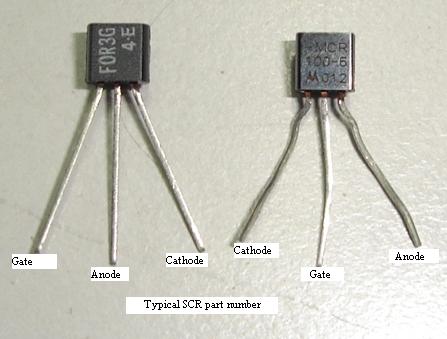 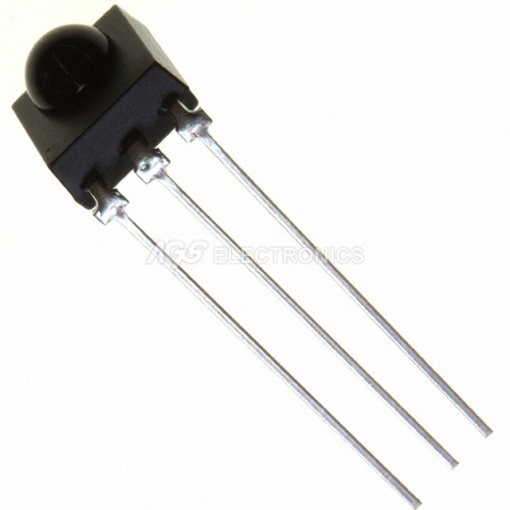 ট্রানজিস্টর
ব্যবহারঃ এর সাহায্যে সিগনালকে এমপ্লিফাই/বিবর্ধন করা হয়।এর সাহায্যে সুইচিং ও করা যায়।
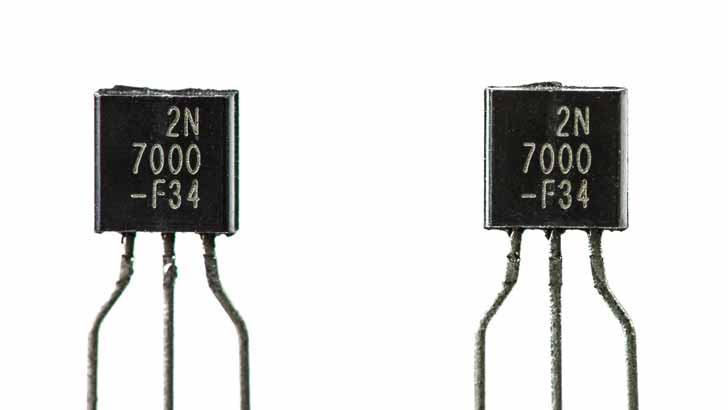 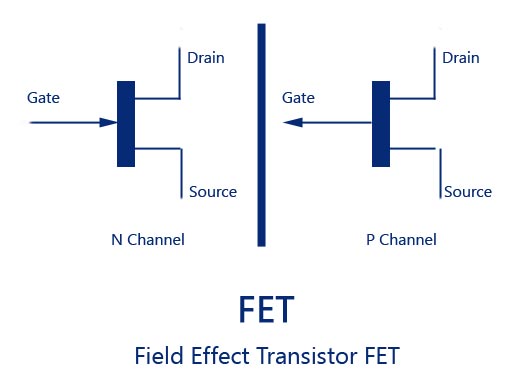 বাড়ির কাজ
ইলেক্ট্রনিক্স সিম্বলগুলো আকতে হবে।
ধন্যবাদ
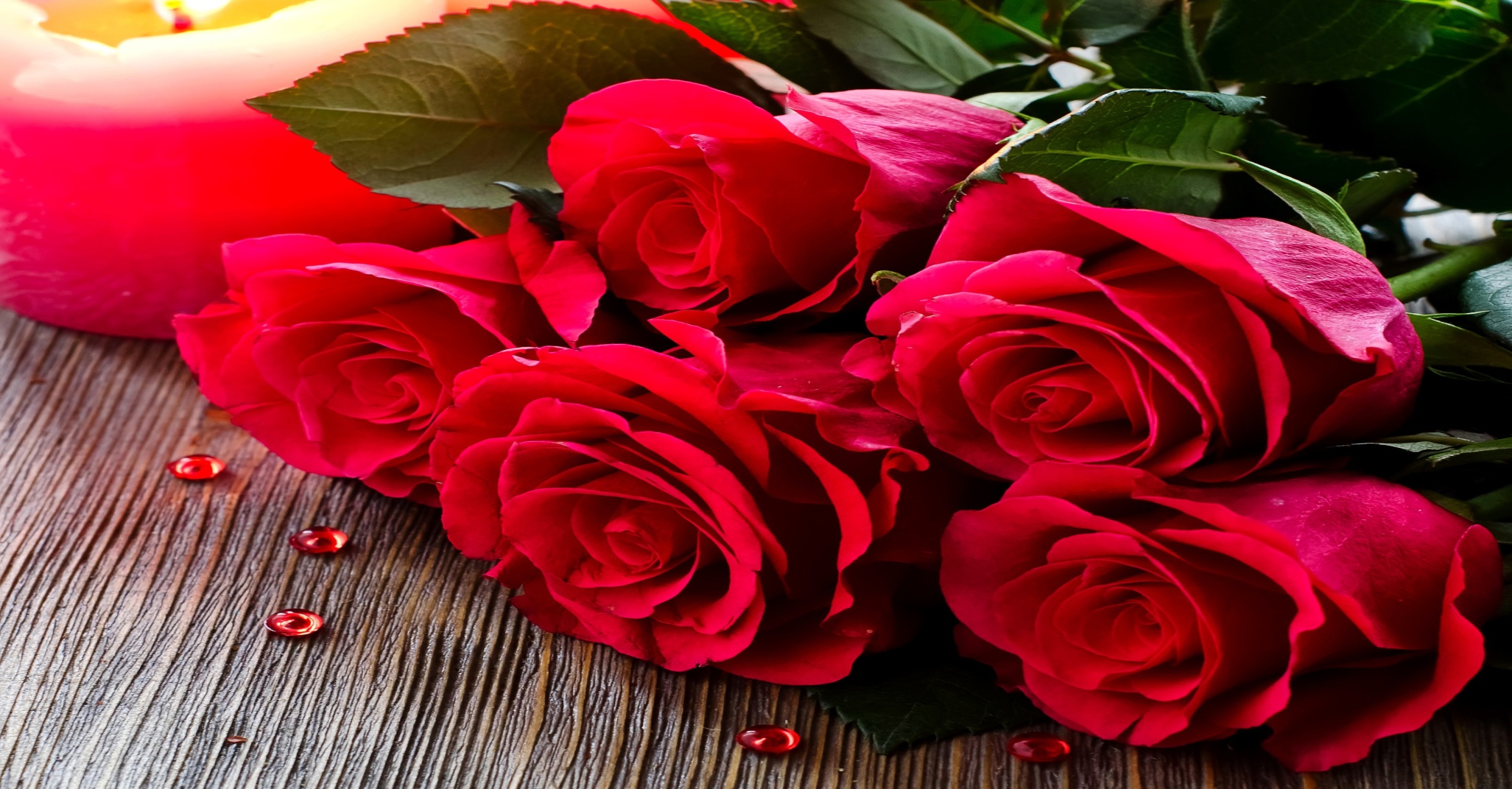